University values for today: internal perspectives
Liviu Matei
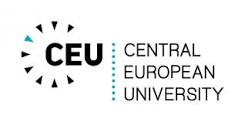 Work of the universities:
Based on values
Guided by values

Is the university environment more “saturated” in values than other sectors?
Long list of university values
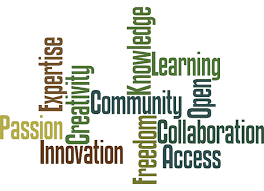 Empirically verifiable

Most often: truth, freedom, excellence

A really long and highly diverse list at individual institutions around the world:
Inclusiveness
Justice (“Truth, justice, and freedom”)
Creativity
“Relentless ambition”
Diversity
Promotion/assertion of national identity
“Open society”
Etc.
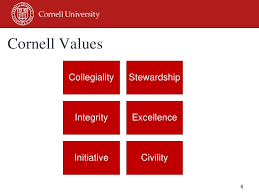 Categories of values?
Orienting the internal activities of the university (e.g. integrity, rigor)
Defining the external commitment and expected impact of university work (e.g. social justice, building national identity)
 
- Not a strict, stark distinction
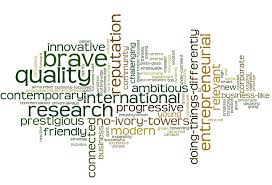 An important question:
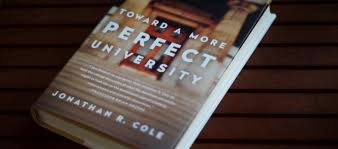 What is the source of university values?
How/where are they codified?

Sources of values/frameworks of reference for values can be external or internal, formal or more informal:

External: legislation, regulatory frameworks, policies, etc.  and the higher education compact (J. Cole).
Internal: university charters, mission statement, internal regulations and policy documents, and the institutional ethos.

Complementarity or opposition (clashes, even?). 
What happens in times of change of frameworks?
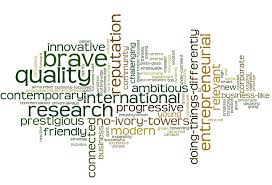 Two important values
Less often discussed?

Collegiality (internal) -  a key universal university value?
Solidarity (external)
Defining (distinctive) values for the university?
Support the assertion of academic freedom and institutional autonomy?

Not explicitly mentioned in the Magna Charta Universitatum.
Solidarity is strongly and thoroughly implied.
Does solidarity work? How?
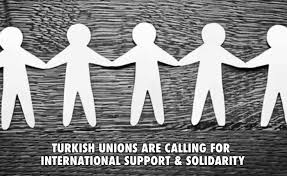 Some examples: 
	solidarity based on and in the name of the Magna Charta 	Universitatum principles.

Any lessons from the CEU case?
Freedom of the University matters to other universities and to the public –but does that change anything?
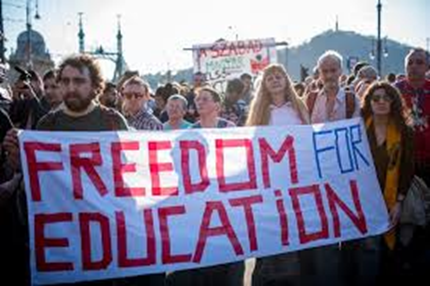 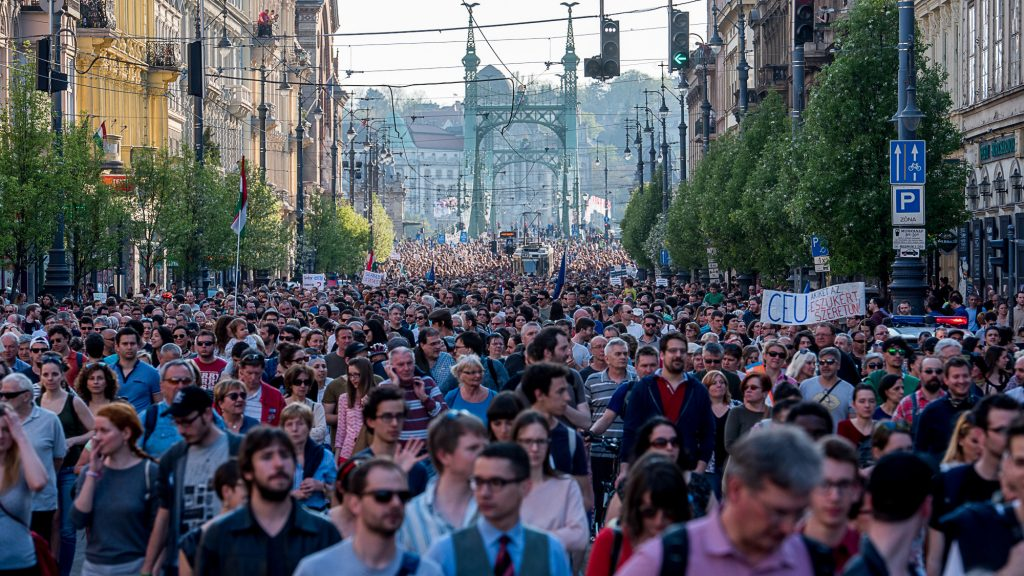 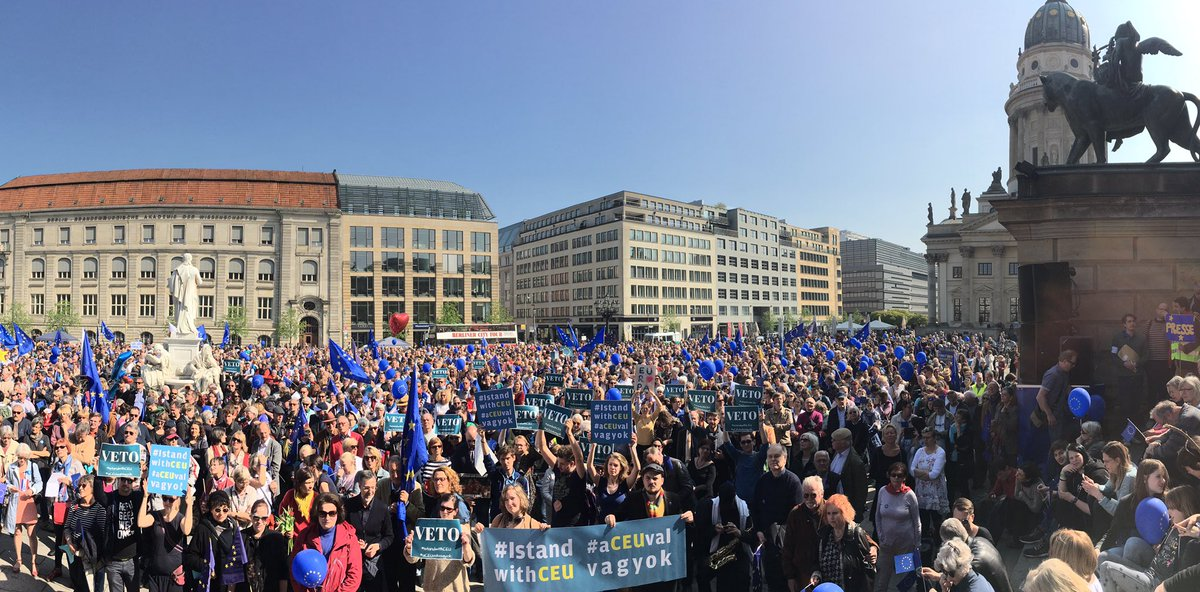 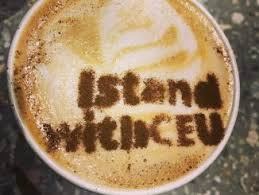 In matters of freedom for the university, the key is in the hand of the state. But solidarity matters.
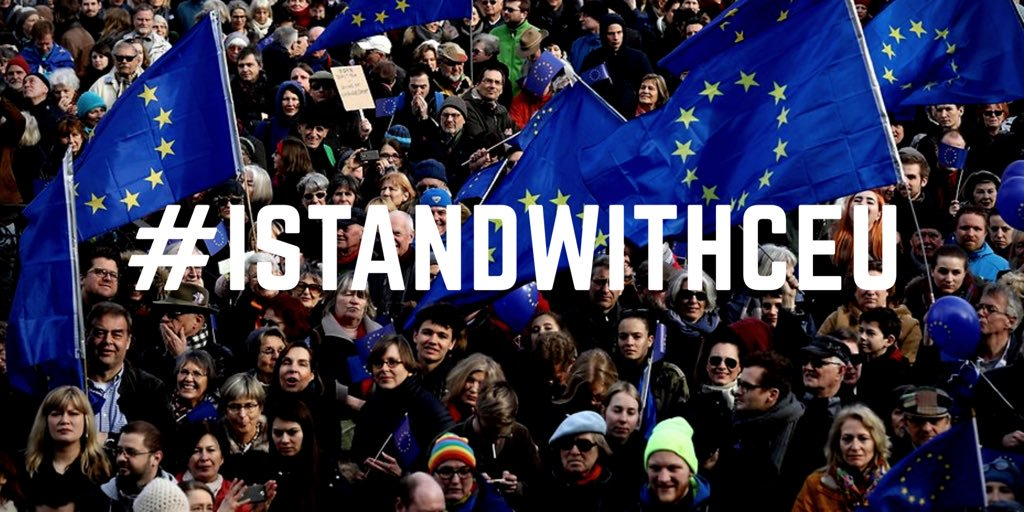 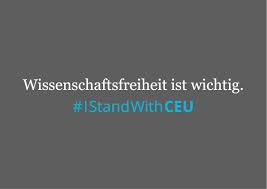 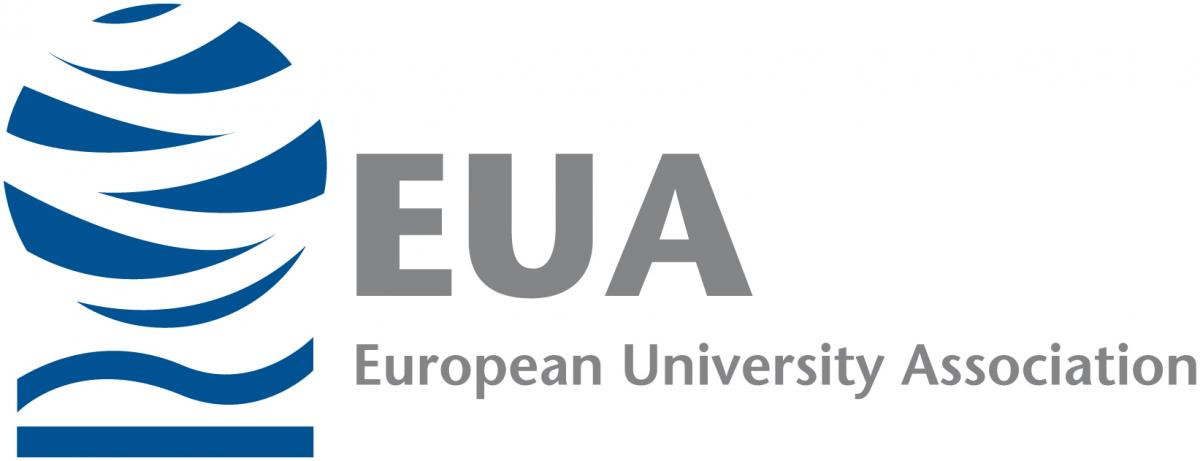